Random relay
Explicit teaching
NSW Department of Education
NSW Department of Education
Launch
Random relay events
Choose your event
Flip heads on a coin 3 times in a row
Roll an even number 3 times in a row
Draw 3 consecutive red counters from a bag with 15 red counters and 5 yellow counters, with replacement
3
NSW Department of Education
Summarise
Random relay (1 of 11)
Consider driving up to a set of traffic lights
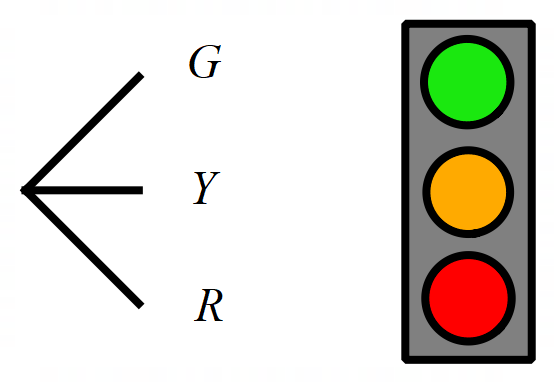 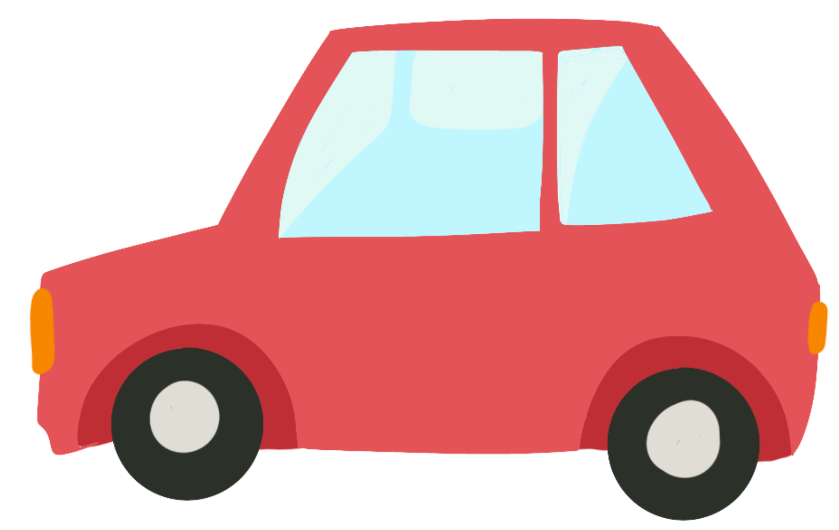 5
Random relay (2 of 11)
What are the possible outcomes?
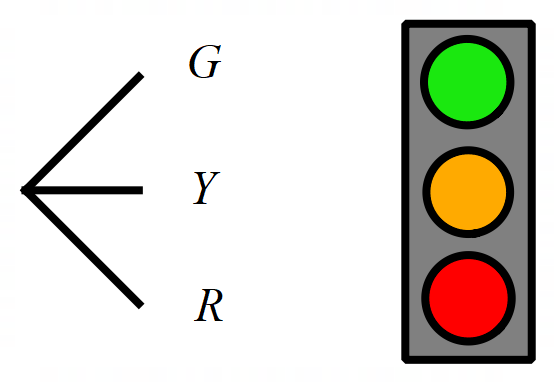 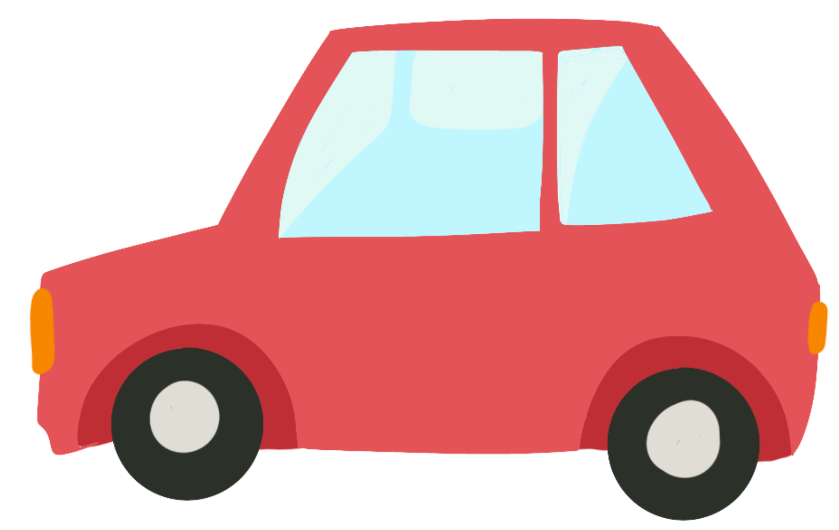 6
Random relay (3 of 11)
Consider a second set of traffic lights
Outcomes
2nd light
1st light
Why would we list the possible outcomes at the end?
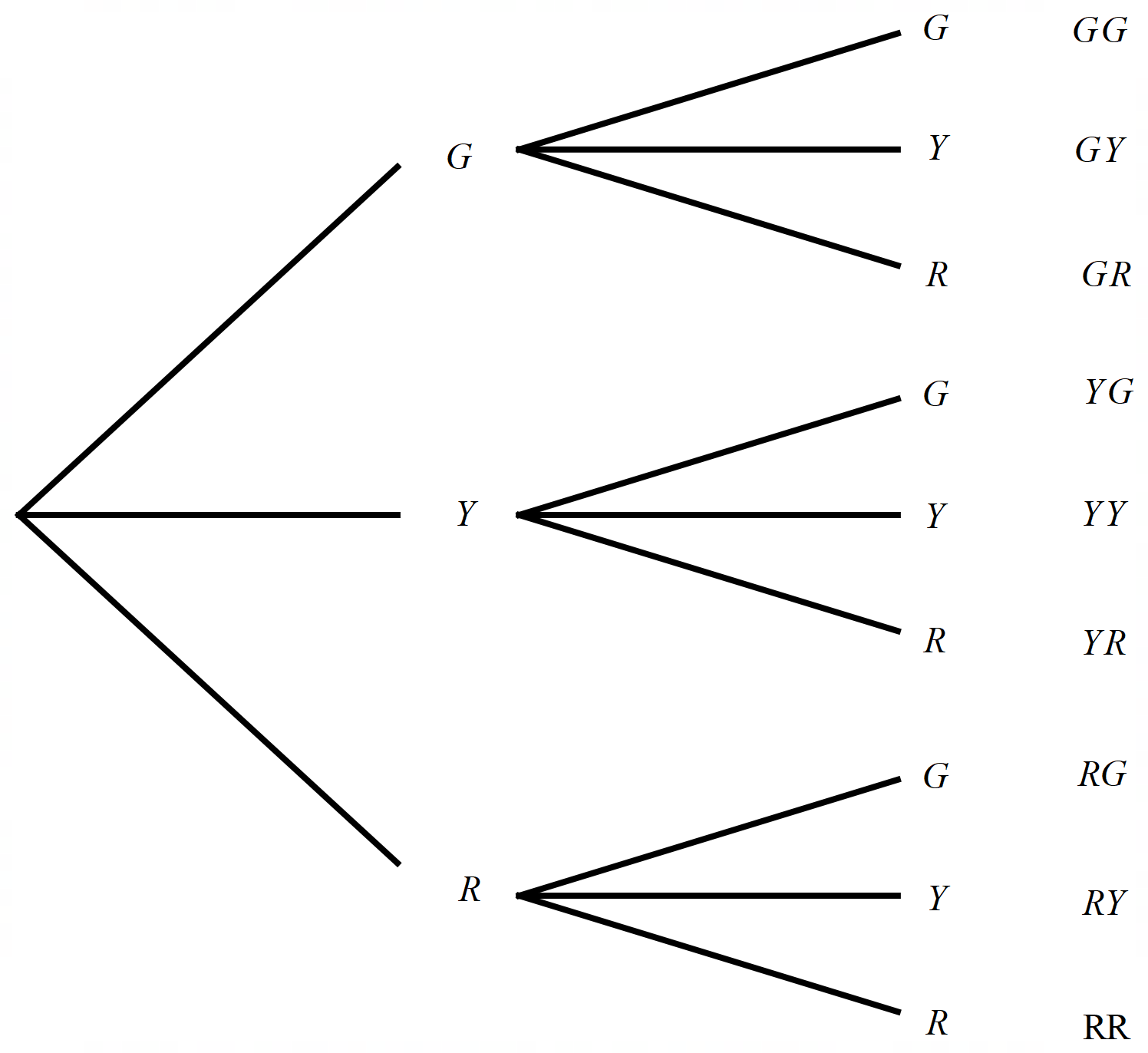 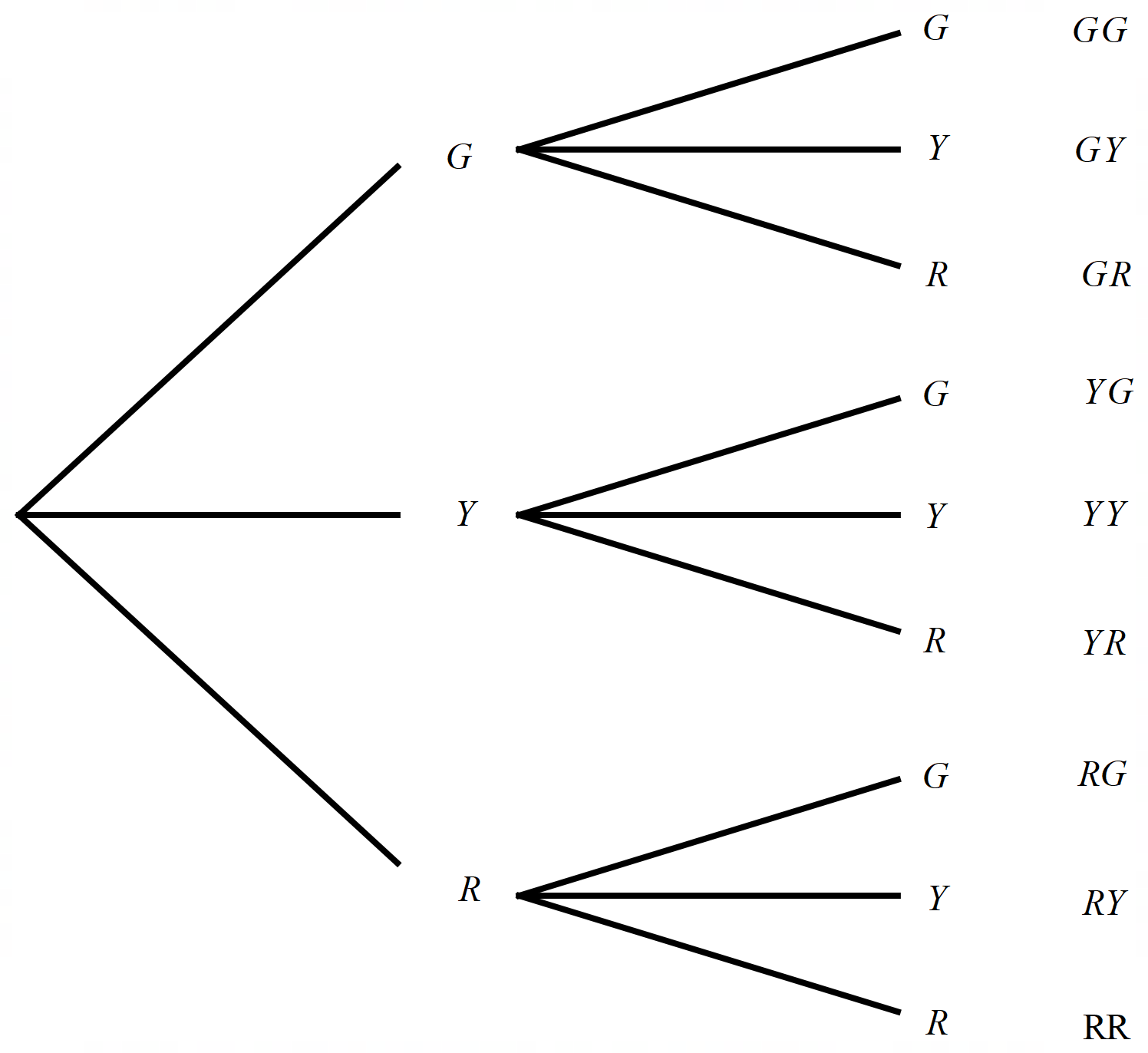 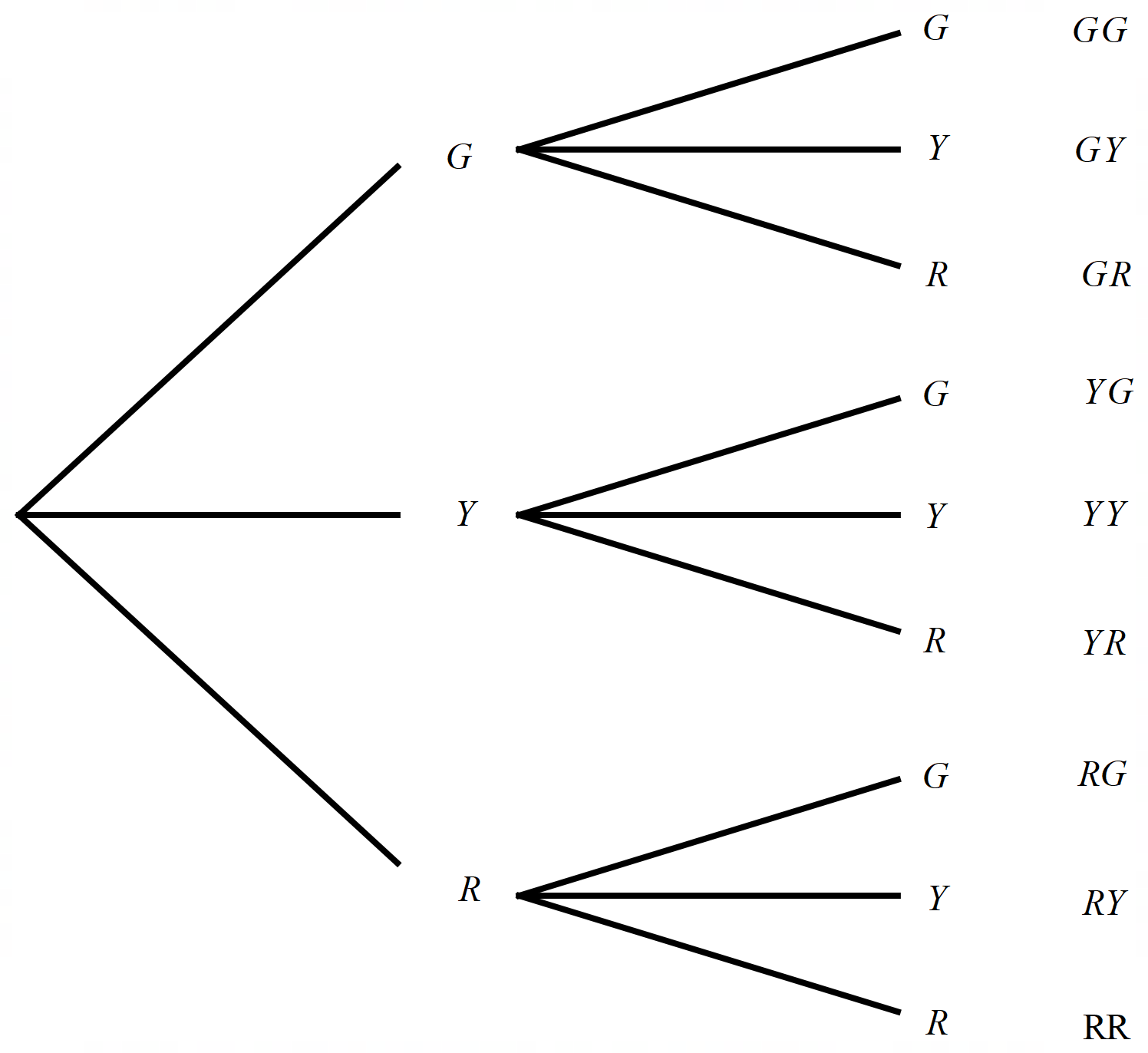 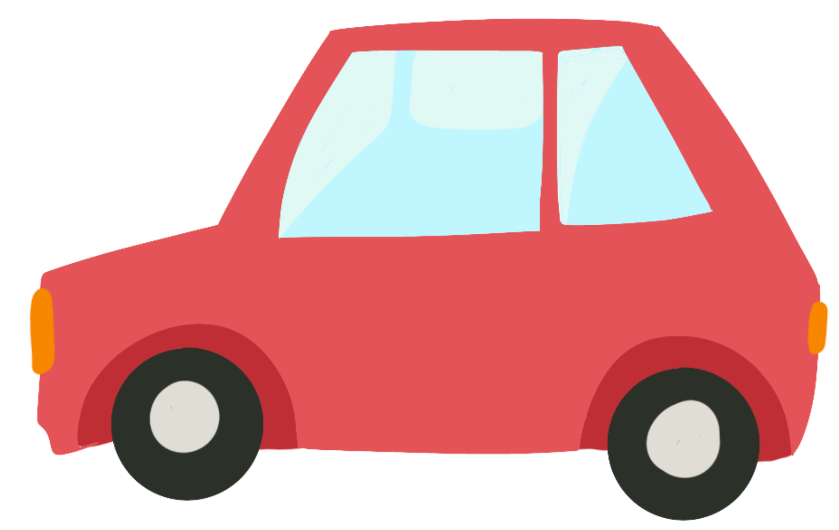 7
Random relay (4 of 11)
Example 1
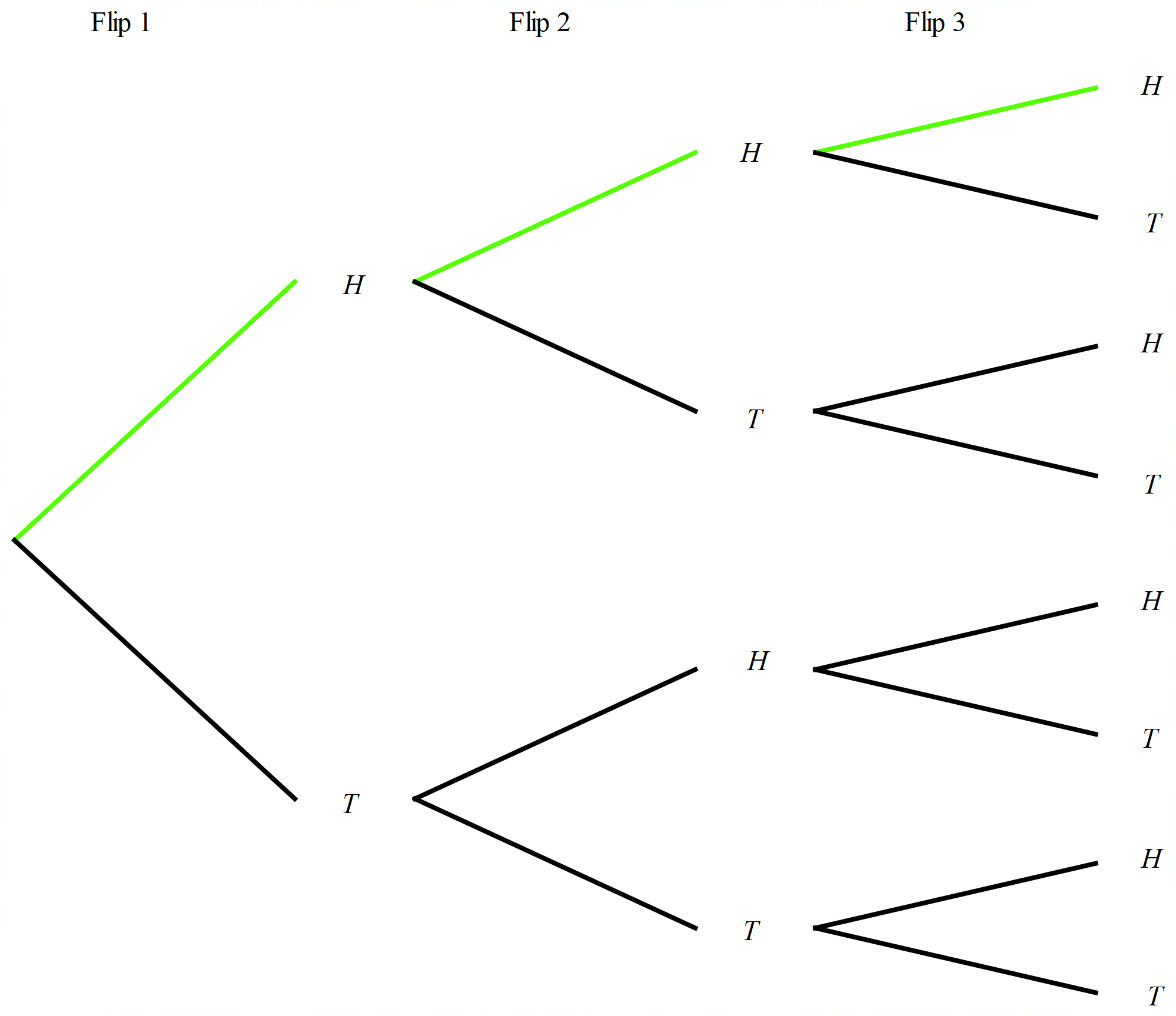 8
Random relay (5 of 11)
How does the tree diagram help to calculate the probability?
Example 1 – self explanation prompts
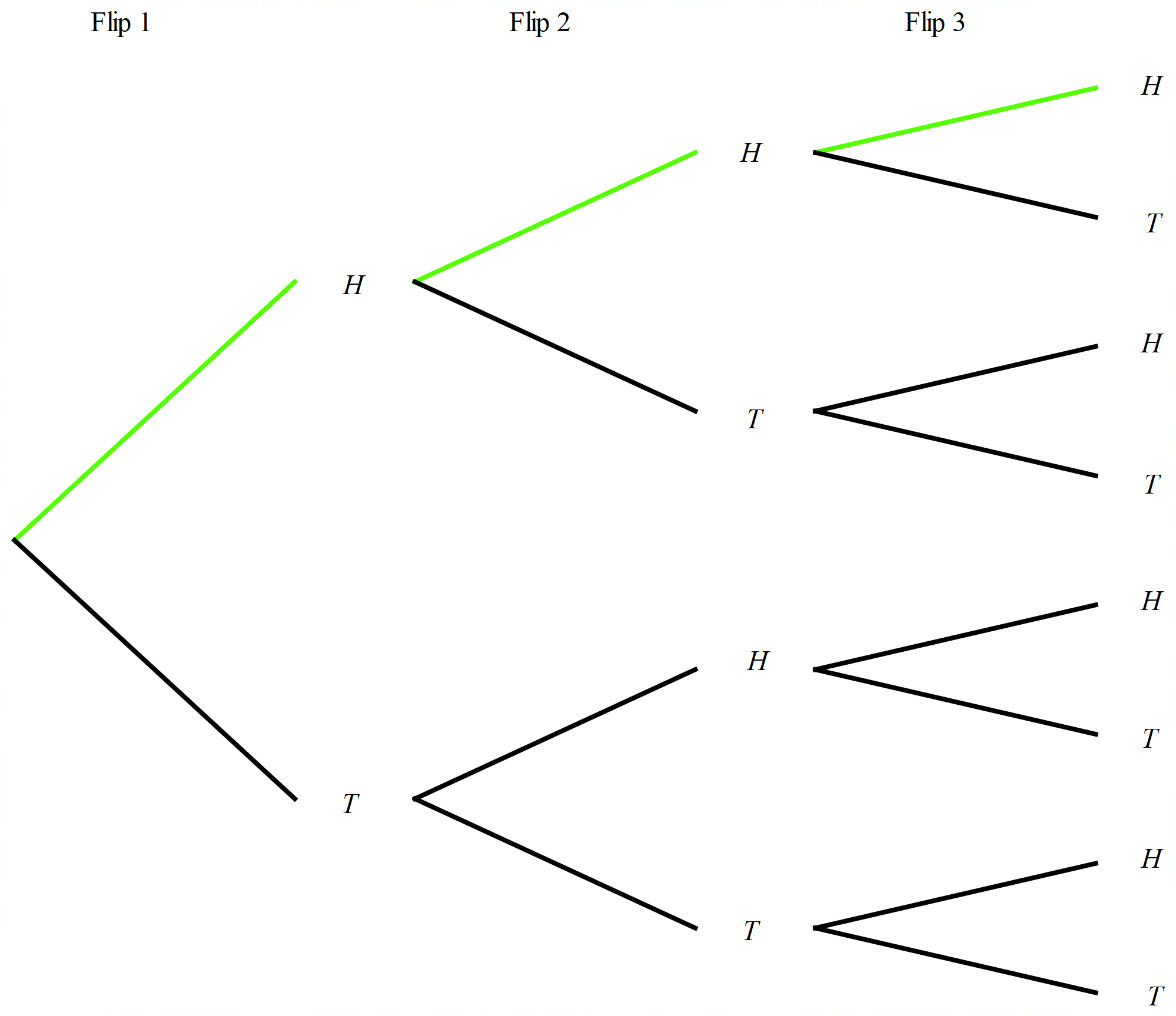 Why would you draw the whole tree diagram if you only care about one outcome?
9
Random relay (6 of 11)
Your turn – question 1
Calculate the probability of rolling an even number 3 times in a row when rolling a standard 6-sided dice.
10
Random relay (7 of 11)
Your turn – solution 1
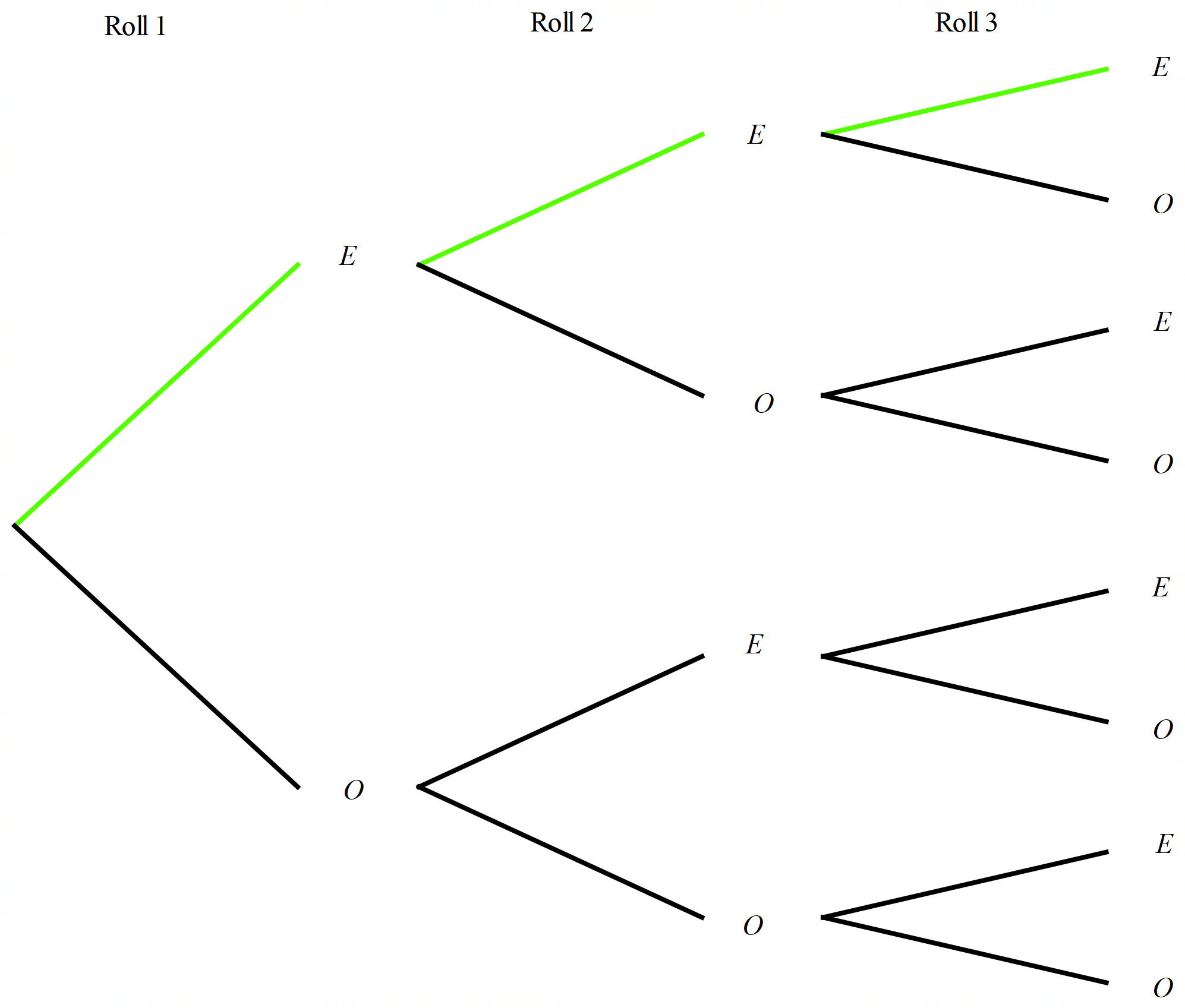 11
Random relay (8 of 11)
Example 2
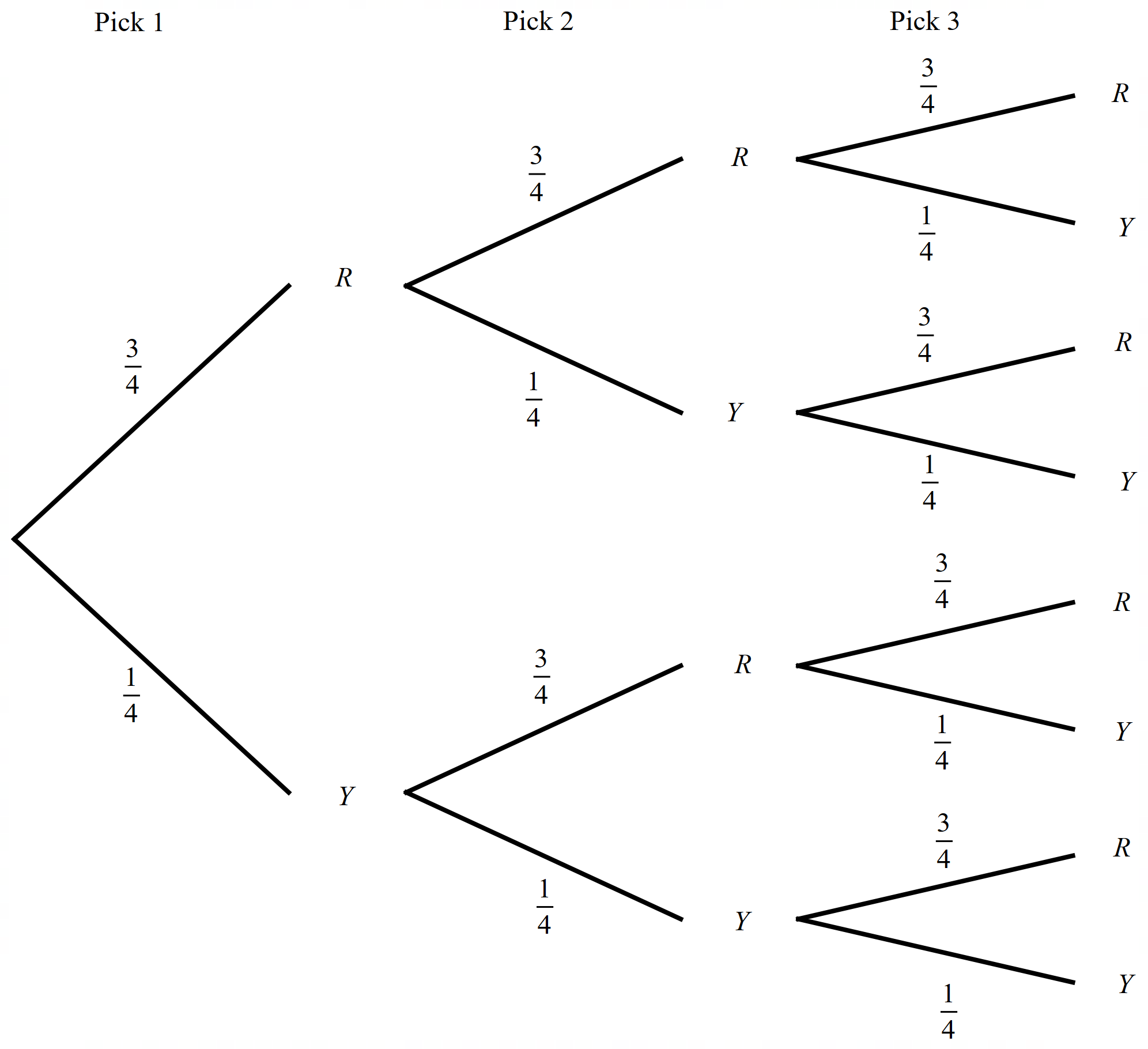 12
Random relay (9 of 11)
Example 2 – self explanation prompts
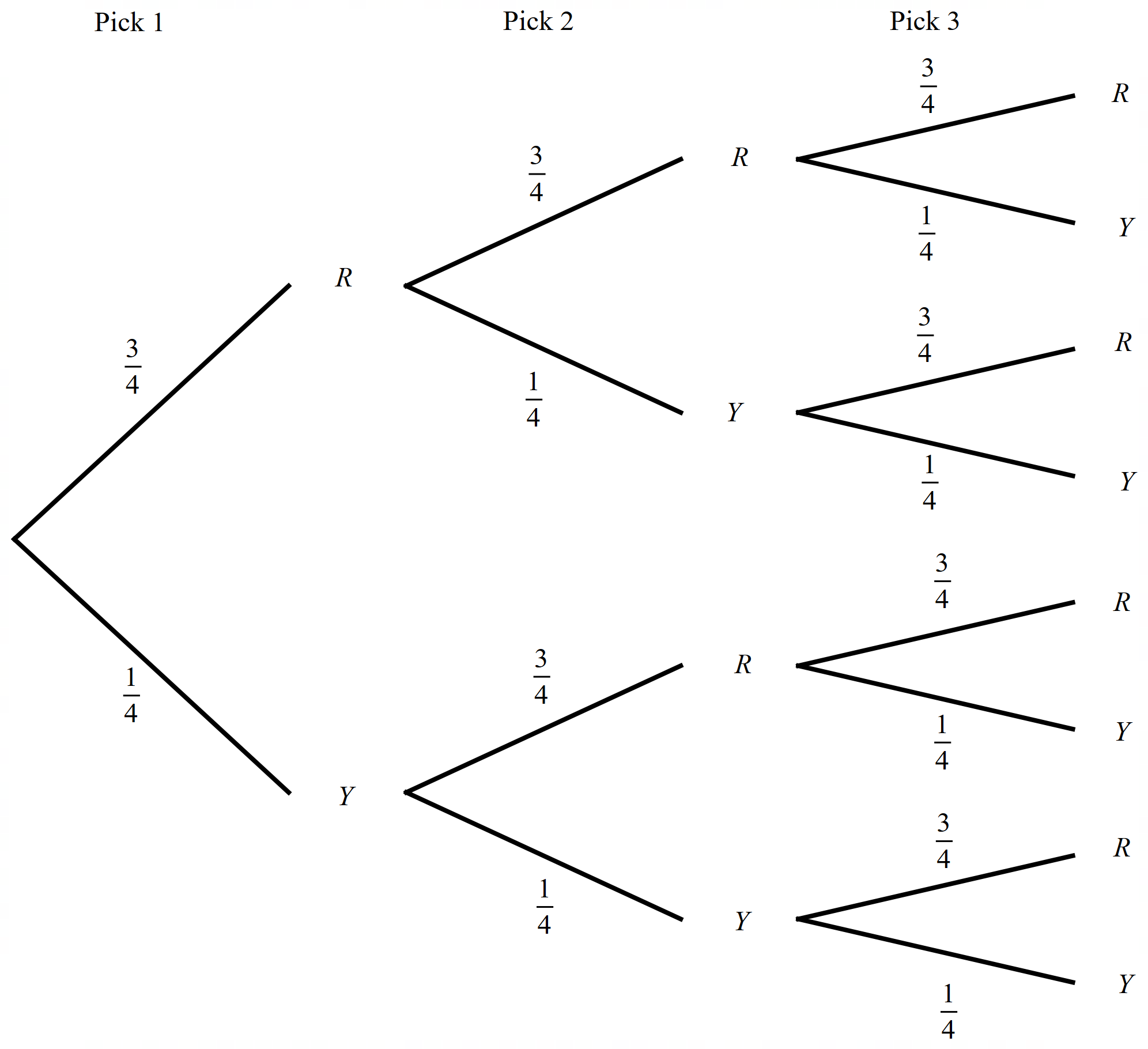 Why is it important to say with replacement?
What do you notice about the sum of probabilities in each set of branches?
13
Random relay (10 of 11)
Your turn – question 2
Calculate the probability of drawing 3 consecutive red counters from a bag with 7 red counters and 3 yellow counters, with replacement.
14
Random relay (11 of 11)
Your turn – solution 2
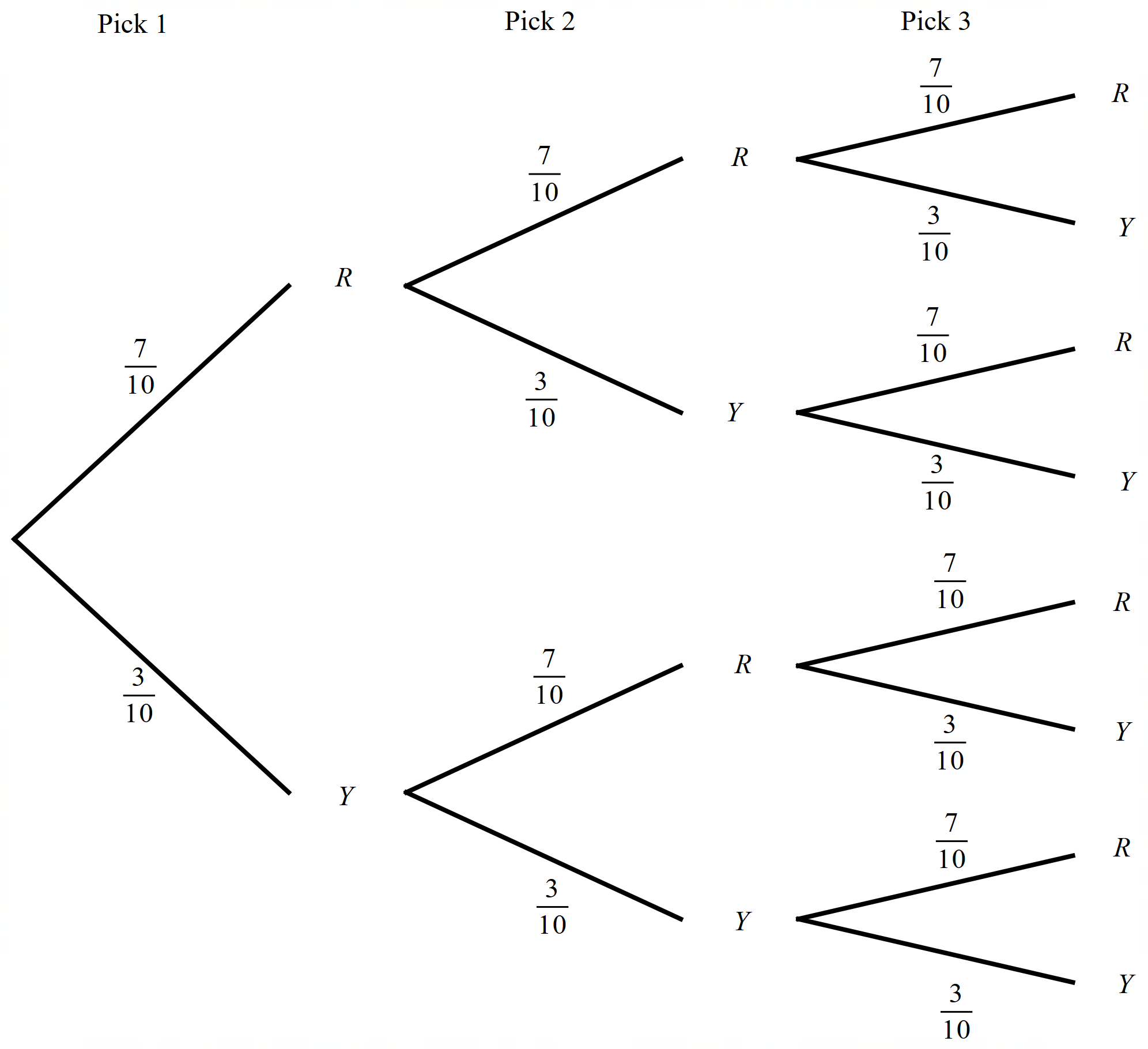 15
NSW Department of Education
Apply
Tree diagrams (1 of 3)
Example 1
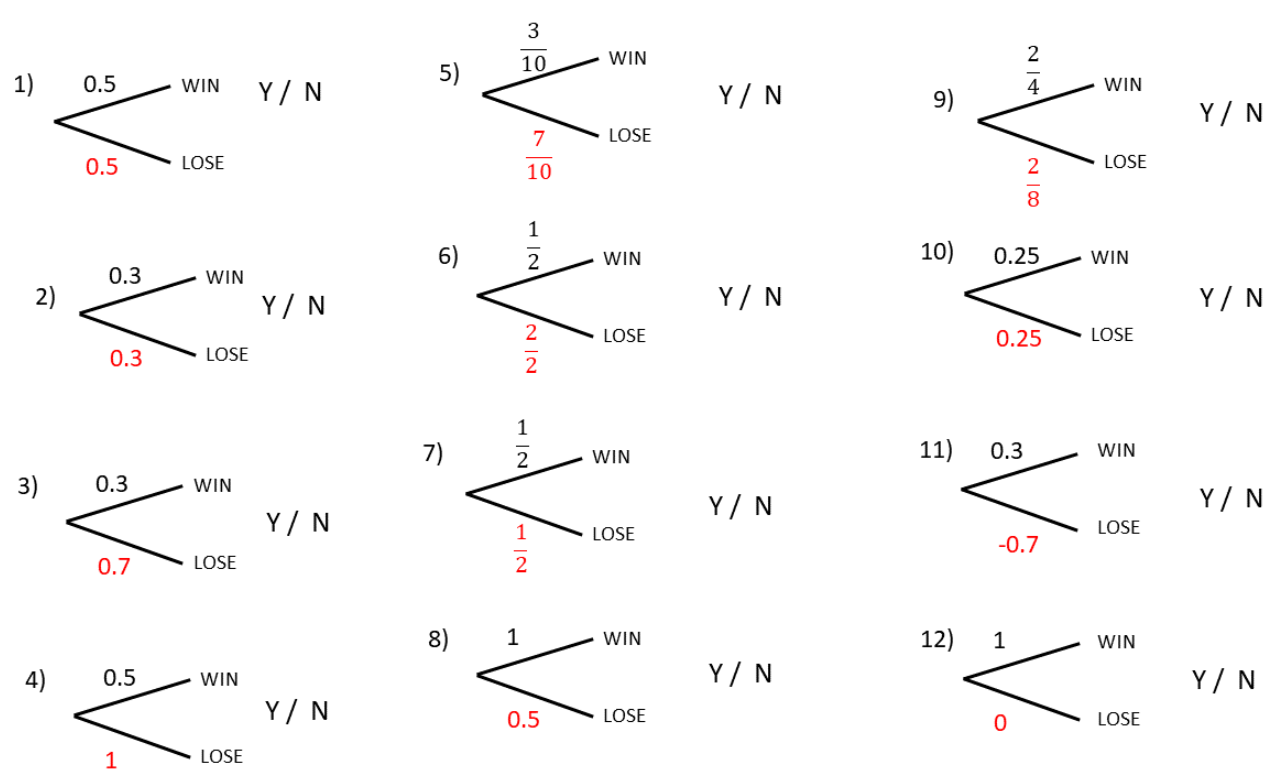 17
Tree diagrams (2 of 3)
Example 2
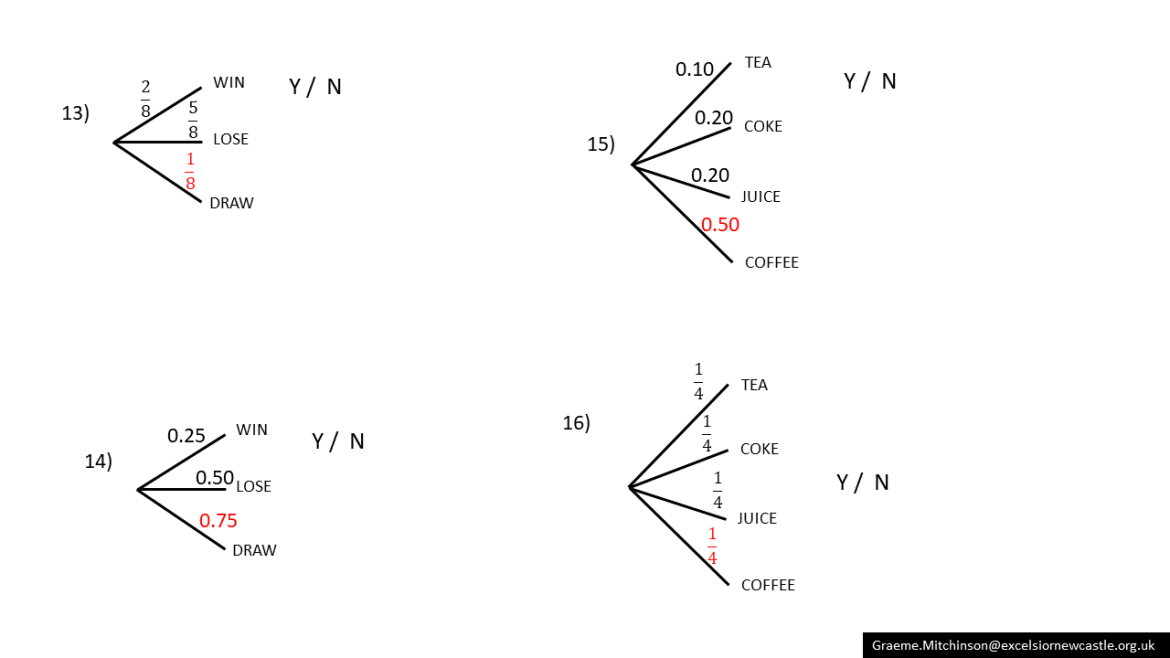 18
Tree diagrams (3 of 3)
Example 3
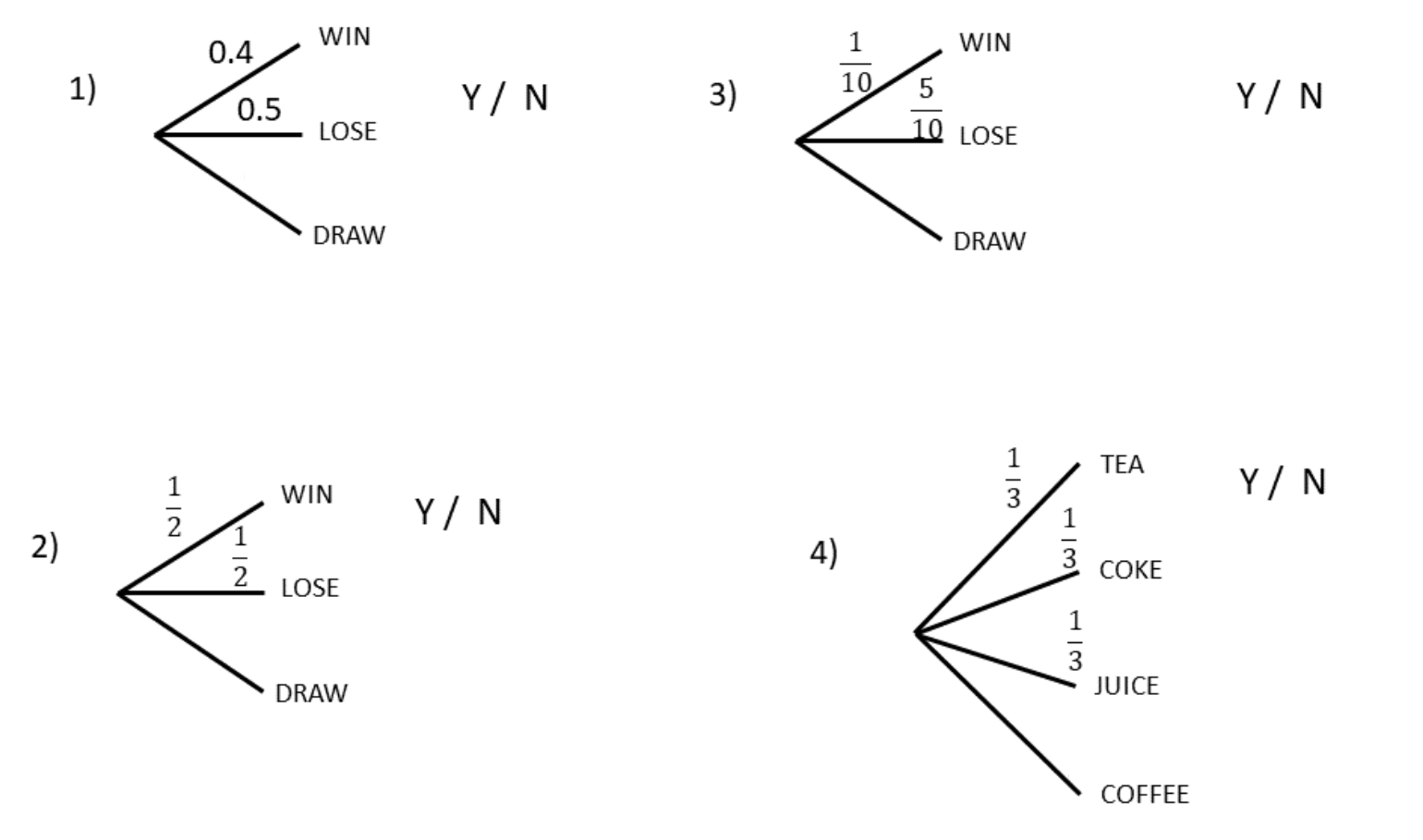 19
Copyright
© State of New South Wales (Department of Education), 2024
The copyright material published in this resource is subject to the Copyright Act 1968 (Cth) and is owned by the NSW Department of Education or, where indicated, by a party other than the NSW Department of Education (third-party material).
Copyright material available in this resource and owned by the NSW Department of Education is licensed under a Creative Commons Attribution 4.0 International (CC BY 4.0) licence.
This licence allows you to share and adapt the material for any purpose, even commercially.
Attribution should be given to © State of New South Wales (Department of Education), 2024.
Material in this resource not available under a Creative Commons licence:
the NSW Department of Education logo, other logos and trademark-protected material
Material owned by a third party that has been reproduced with permission. You will need to obtain permission from the third party to reuse its material. 
Links to third-party material and websites
Please note that the provided (reading/viewing material/list/links/texts) are a suggestion only and implies no endorsement, by the New South Wales Department of Education, of any author, publisher, or book title. School principals and teachers are best placed to assess the suitability of resources that would complement the curriculum and reflect the needs and interests of their students.
If you use the links provided in this document to access a third party’s website, you acknowledge that the terms of use, including licence terms set out on the third-party’s website apply to the use which may be made of the materials on that third-party website or where permitted by the Copyright Act 1968 (Cth). The department accepts no responsibility for content on third-party websites.
20